AWS Cloud
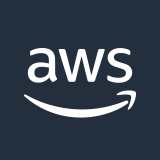 VPC Link
Availability Zone 1
Availability Zone 2
VPC
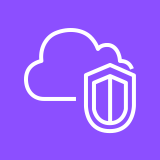 Private subnet
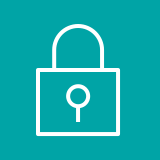 Private subnet
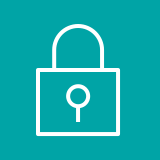 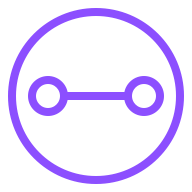 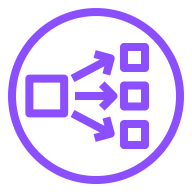 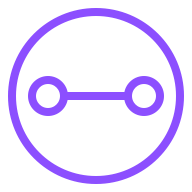 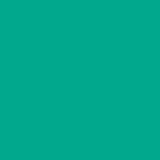 AWS Migration Hub
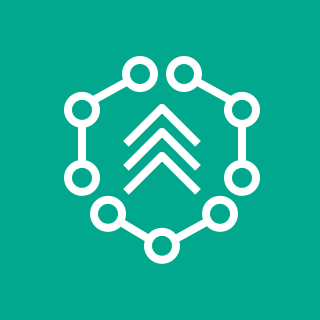 Network Load Balancer
Attachment
Attachment
Refactor Spaces environment
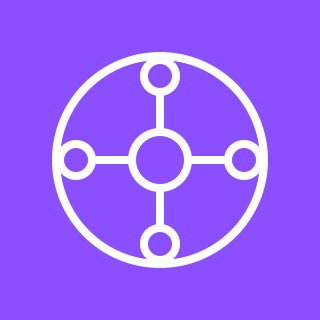 VPC
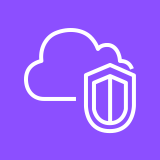 AWS Transit Gateway
Private subnet
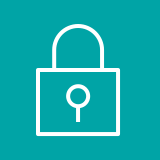 Private subnet
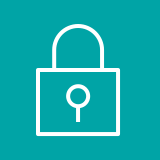 Refactor Spaces application
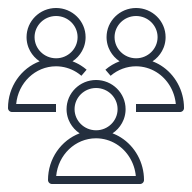 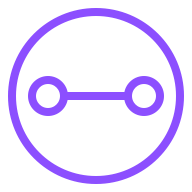 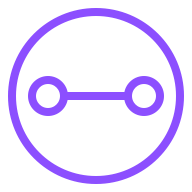 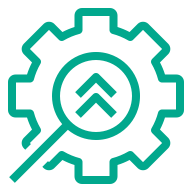 Users
Attachment
Attachment
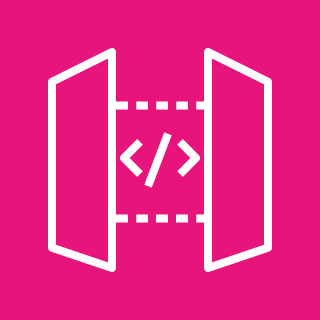 Refactor Spaces 
service (Default)
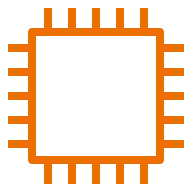 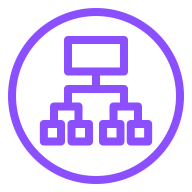 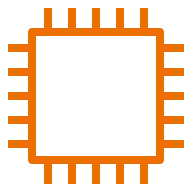 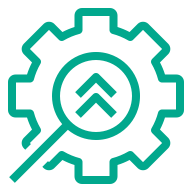 Unistore legacy
(monolith)
Application Load Balancer
Unistore legacy
(monolith)
Amazon API Gateway
Refactor Spaces 
service (AddToCart)
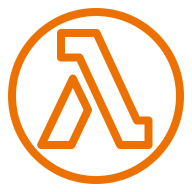 Lambda function AddToCart